Figure 3. Information from ShewCyc on PykA (a) and HexR (b) in the MR1 pathway genome database.
Database (Oxford), Volume 2010, , 2010, baq012, https://doi.org/10.1093/database/baq012
The content of this slide may be subject to copyright: please see the slide notes for details.
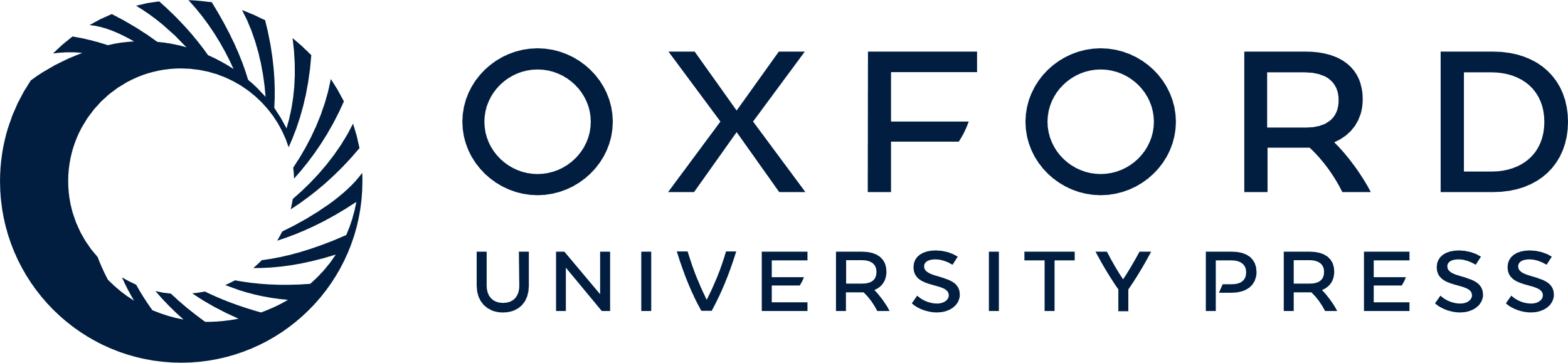 [Speaker Notes: Figure 3. Information from ShewCyc on PykA (a) and HexR (b) in the MR1 pathway genome database.


Unless provided in the caption above, the following copyright applies to the content of this slide: © The Author(s) 2010. Published by Oxford University Press.This is Open Access article distributed under the terms of the Creative Commons Attribution Non-Commercial License (http://creativecommons.org/licenses/by-nc/2.5), which permits unrestricted non-commercial use, distribution, and reproduction in any medium, provided the original work is properly cited.]